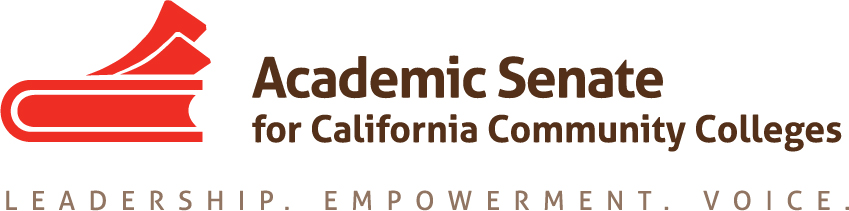 Ever Changing curriculum… Updates on Changes from 5C
Jackie Escajeda, California Community Colleges Chancellor’s OfficeNili Kirschner, Woodland Community CollegeVirginia May, ASCCC Treasurer, 2018-19 ASCCC Curriculum Chair 


Curriculum Institute, July 13, 2018, 8:30 – 9:45
Riverside, California
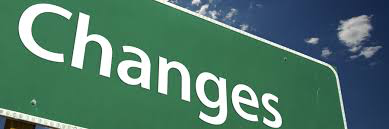 Overview
What is 5C?
Certificates
Credit
Transfer
Curriculum Streamlining
Cooperative Work Experience
On the Horizon…
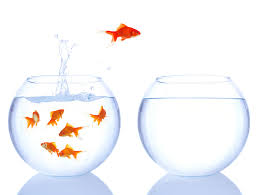 But wait…
Do you know your 
curriculum ACRONYMS?






If not, just ask us!!!
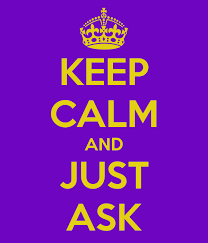 What is 5C?
Community Colleges Chancellor’s Curriculum Committee
5C is a recommending body to the Chancellor’s Office on policy and guidance in regard to all matters related to curriculum, including creation, implementation and endorsement of curriculum throughout the California Community College system. 
5C shall consult with all appropriate constituencies, and shall rely primarily on the advice and judgment of the Academic Senate.

Visit 5C website: http://extranet.cccco.edu/Divisions/AcademicAffairs/CurriculumandInstructionUnit/CaliforniaCommunityCollegeCurriculumCommittee.aspx
What is 5C?Membership
Voting Members
8 faculty representatives appointed by ASCCC
4 representatives appointed by the CIOs
2 Chancellor's Office representatives
Dean of Curriculum and Instruction, 
Vice Chancellor of Educational Services
1 curriculum specialist appointed by 4CS
Resource Members
1 ACCE representative
1 CTE Administrator
1 Chancellor's Office Legal Counsel staff
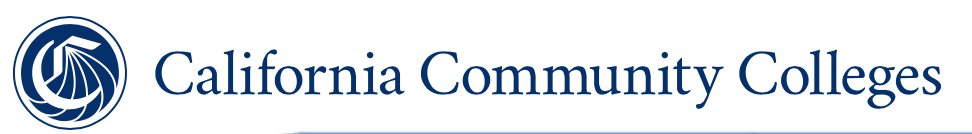 Credit Certificates
Title 5 §55070 – Presented to Board of Governors January and May 2018: 
(a) …sequence of courses consisting of 18 16 or more semester units or 27 24 or more quarter units of degree-applicable credit coursework shall constitute an educational program subject to approval by the Chancellor pursuant to section 55130. 
(c) A district may submit any sequence of courses consisting of 12 8 or more semester units or 18 12 or more quarter units of degree-applicable credit coursework to the Chancellor and request that it be approved as a program leading to a certificate of achievement. The Chancellor may approve such a program if he or she determines that it satisfies the requirements of subdivision (a) despite requiring fewer than 18 16 semester or 27 24 quarter units of degree-applicable credit coursework.
Transfer Certificates
Simplified process for submitting transfer certificates in IGETC and CSU-GE Breadth:
Colleges will still need to provide a narrative
IGETC and CSU GE-Breadth Language (Item 1 of Narrative)
Attach a copy of the CSU-GE Breadth or IGETC transfer requirements from the current college catalog (Item 3 of the Narrative)
No need to attach CORS

NOTE: Currently, COCI will not allow program submissions with “Transfer” in the title. For the IGETC certificate, you should use the abbreviation to avoid a submission error
7
Sample Language for Narrtive Item #1 (CSU GE-Breadth)
The student will select courses that fulfill the CSU GE certification pattern detailed on page 118 of this catalog. CSU GE is accepted by all CSU campuses and some private / independent or out of state universities. CSU GE is not accepted by the UC system.
Total units = 39
8
Sample Language for Narrative Item #1 (IGETC)
The student will select courses that fulfill the IGETC certification pattern detailed on page 110 of this catalog. IGETC is accepted by all CSU campuses and most UC campuses and majors. It is also accepted by some private / independent or out of state universities.
Total units = 37
9
Curriculum Streamlining
Cooperative Work Experience courses
Noncredit
Credit programs
Associate Degrees for Transfer (ADTs)
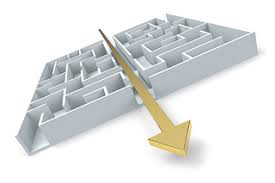 Cooperative Work experience
Changes in Title 5 Regulations regarding CWE:
Approved Plan Required - §55250
Requirements of the Plan - §55251
Work Experience Credit - §55265.5

Approved at the March 2018 Board of Governor’s meeting—Revisions to regulations for CWE plans and courses will:
Support the streamlining of curriculum by transferring authority from the Chancellor’s Office to local districts to approve CWE plans and courses.
Allows colleges to award units in increments.
[Speaker Notes: This allows the colleges an opportunity to develop CWE courses that respond to emerging community needs in a timely manner including those workforce needs as stated in the Taskforce on Workforce, Job Creation and a Strong Economy]
CWE – approved Plan REQUIRED - §55250
Any program of Cooperative Work Experience Education conducted by the governing board of a community college district pursuant to this article and claimed for apportionment pursuant to sections 58051 and 58009.5 shall conform to a plan adopted by the district. The plan adopted by the district shall set forth a systematic design of Cooperative Work Experience Education whereby students, while enrolled in college, will gain realistic learning experiences through work. This plan shall be submitted to and approved by the Chancellorlocal governing board.
CWE - REQUIREMENTS OF THE PLAN - §55251
(a) The district plan shall contain the following provisions:
  (1) A statement that the district has officially adopted the plan, subject to approval by the State Chancellorlocal governing board.
  (2) A specific description of the respective responsibilities of college, student, employer, and other cooperating agencies in the operation of the program.
  (3) A specific description for each type of Cooperative Work Experience Education program.
  (4) A description of how the district will:
    (A) Provide guidance services for students during enrollment in Cooperative Work Experience Education.
    (B) Assign a sufficient number of qualified, academic personnel as stipulated in the district plan to direct the program and to assure district services required in section 55255.
   (C) Assure that students' on-the-job learning experiences are documented with written measurable learning objectives.
   (D) With the assistance of employers, evaluate students’ on-the-job learning experiences.
   (E) Describe basis for awarding grade and credit.
   (F) Provide adequate clerical and instructional services.
 (b) Prior to implementation, any changes or revisions to the district plan shall be submitted for approval to the Chancellorlocal governing board.
CWE - Work Experience Credit - §55256.5
(a) One student contact hour is counted for each unit of work experience credit in which a student is enrolled during any census period. In no case shall duplicate student contact hours be counted for any classroom instruction and Cooperative Work Experience Education. The maximum contact hours counted for a student shall not exceed the maximum number of Cooperative Work Experience Education units for which the student may be granted credit as described in section 55253.
(b) The learning experience and the identified on-the-job learning objectives shall be sufficient to support the units to be awarded.
(c) The following formula will be used to determine the number of units to be awarded:
  (1) Each 75 hours of paid work equals one semester credit or 50 hours equals one quarter credit.
  (2) Each 60 hours of non-paid work equals one semester credit or 40 hours equals one quarter credit.
  (3) Units may be awarded in 0.5 unit increments.
Area of Emphasis Degrees
5C worked to develop FAQs on area of emphasis Associate degrees
Focus on “local” Associate Degrees

FAQs presented during breakout #3 – materials posted online

Will be distributed to the field by Chancellor’s Office
On the Horizon…
Chancellor’s Office Periodic Review Process
7th Edition to the Program and Course Approval Handbook (PCAH)
Program and Course Guidelines
Electronic college catalogs
Comingling credit courses with community service offerings
High School Articulation
Thank you!!!
Questions and Comments
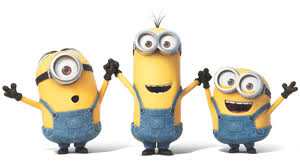 resources
5C: http://extranet.cccco.edu/Divisions/AcademicAffairs/CurriculumandInstructionUnit/CaliforniaCommunityCollegeCurriculumCommittee.aspx
ASCCC Curriculum Committee: https://www.asccc.org/directory/curriculum-committee
C-ID: https://c-id.net
Program and Course Approval Handbook (PCAH) 6th Edition: http://extranet.cccco.edu/Portals/1/AA/Credit/2017/PCAH6thEditionJuly_FINAL.pdf
ASCCC Curriculum Services Requests: https://www.asccc.org/contact/request-services